АНАЛИЗА ВАРИЈАНСЕ(АНОВА)
Вјежбе 8
Милица Марић, ма
milica.maric@ef.unibl.org
ЗАДАТАК 1:
Висина 6 случајно изабраних становника на 3 различита подручја била је сљедећа:










Установити, уз 5% ризика: 
А) да ли се посматрана подручја значајно разликују по свом утицају на висину;
Б) ако се разликују, која су то подручја?
КОРАК: Формулисање правила на основу којих се врши закључивање
	Критична област код статистике F – теста се налази на десној страни
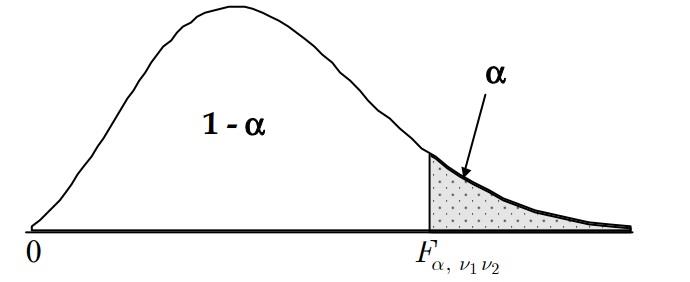 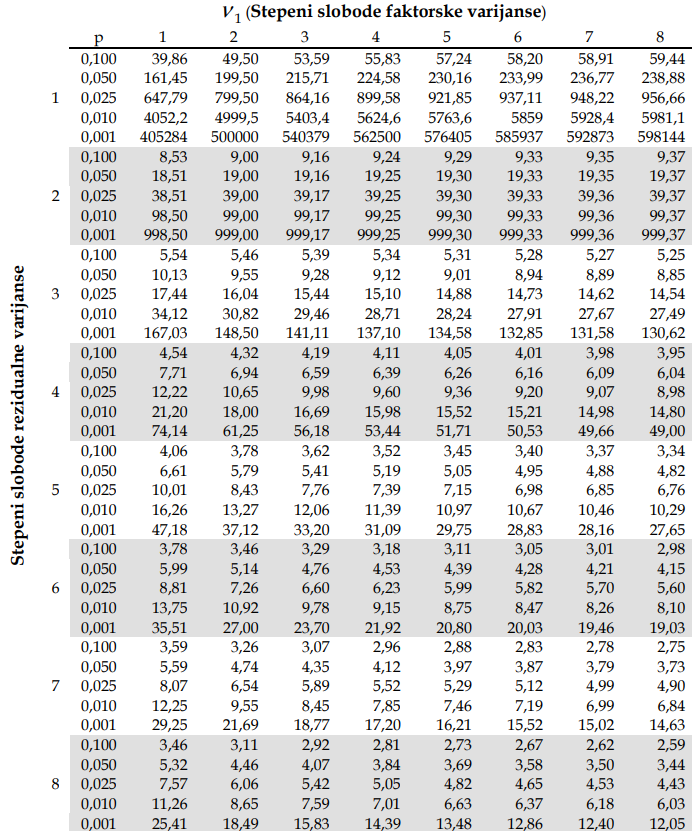 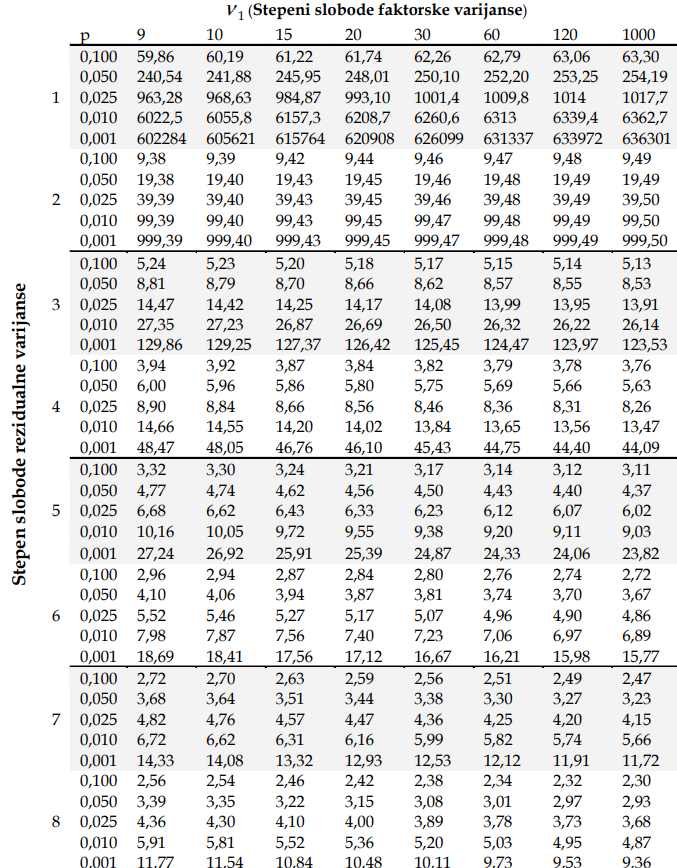 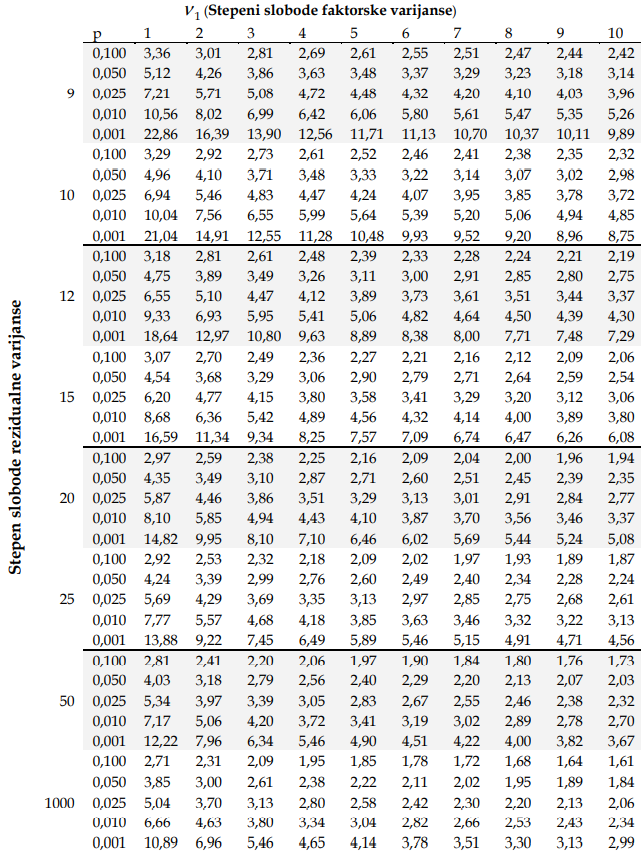 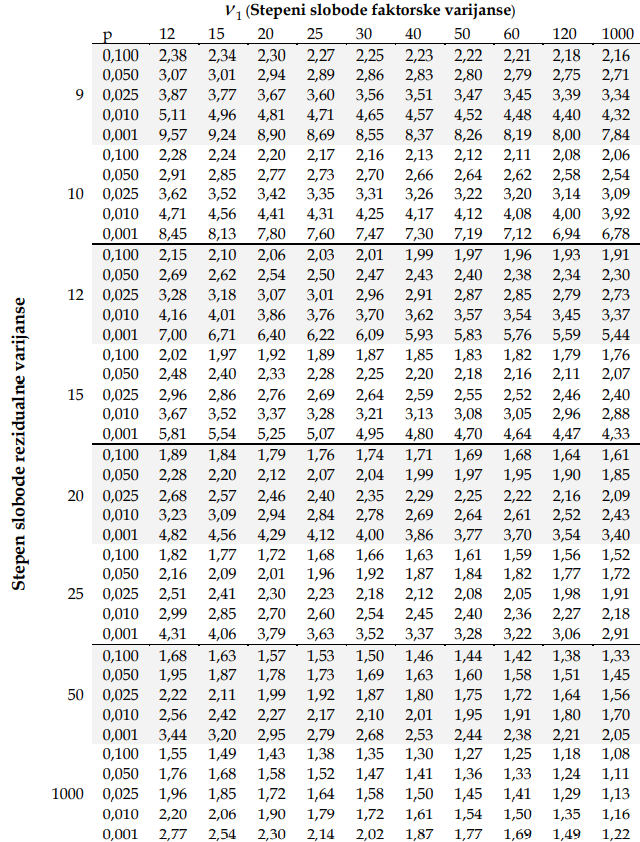 Непознате параметре рачунамо преко радних табела:
УКУПНО:
552.486
Која подручја се статистички значајно разликују по утицају на висину?
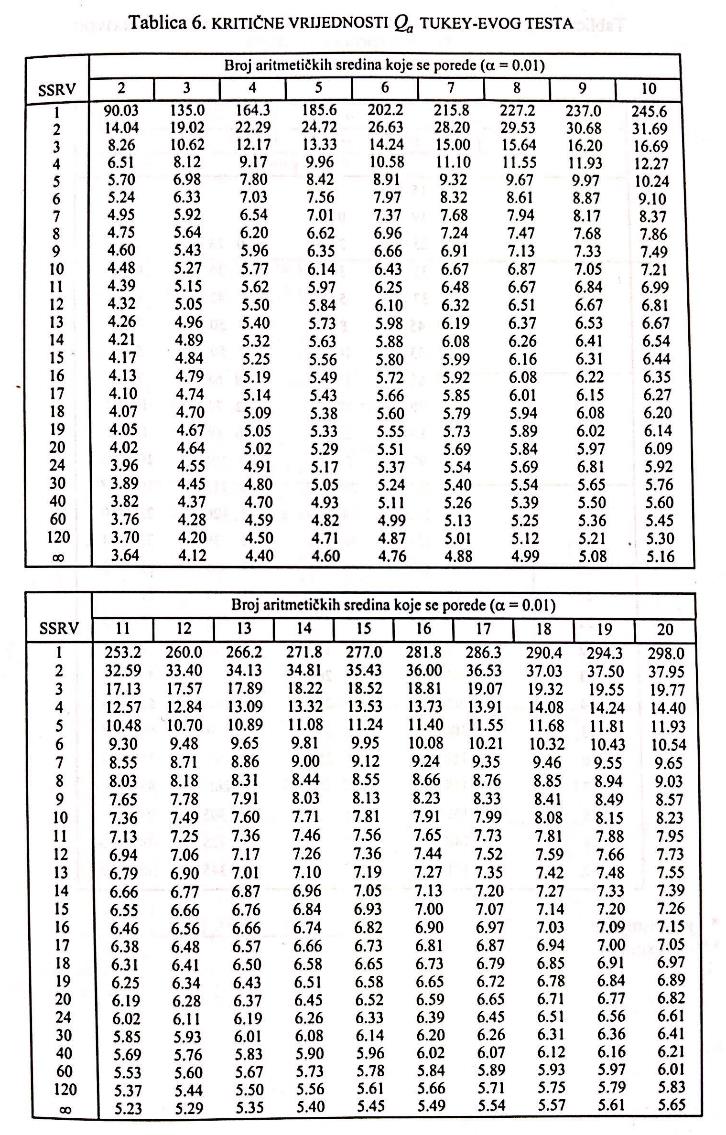 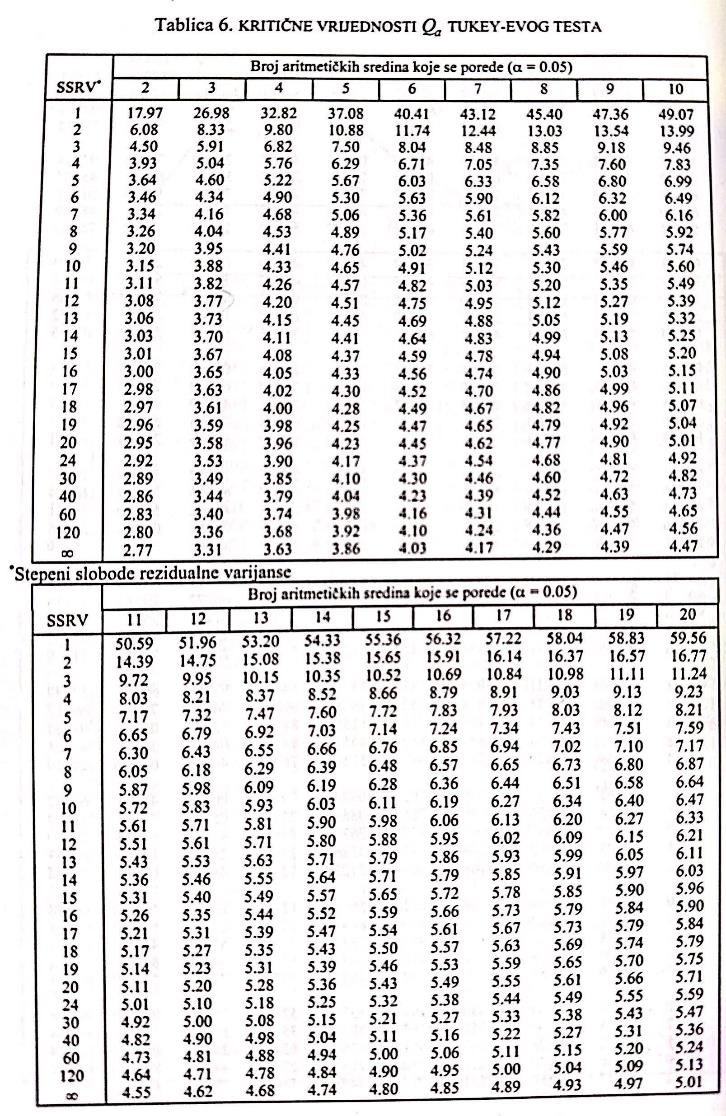 Критичне вриједности
Tukey-евог теста
присутна разлика
ЗАДАТАК 2:
За производњу једног производа се користе 3 различите методе. Случајно је изабрано 5 пошиљки од сваке методе и утврђено колико је неисправних производа садржала свака пошиљка:










Установити, уз 10% ризика: 
А) да ли се методе производње значајно разликују према броју неисправних производа;
Б) ако се разликују, које су то методе?
КОРАК: Закључак ?
ХВАЛА НА ПАЖЊИ